Izolacijski materijali
Udžbenik stranica 47. i 48.
Za početak provjerite odgovore na pitanja iz prošle zadaće.

Ako je potrebno nadopunite ili ispravite svoje odgovore
Odgovori na pitanja iz zadaće 18. ožujka.
1. Od kojih materijala možemo graditi kuću?
	Drvo, kamen, cigla, beton, čelik
2. Kako nazivamo istarsku kamenu kuću?
	Kažun
3. Koje sastojke i u kojim omjerima moramo izmiješati da bi dobili beton?
	Šljunak, cement i vodu u omjeru 4:1. 4 lopate šljunka, 1 cementa i vode koliko je potrebno da smjesa bude dovoljno vlažna. Omjer može biti i 5:1 i 3:1.
4. Koje svojstvo ima gips pa ga koristimo za potporu dijelovima tijela koje slomimo?
	Brzo stvrdnjava i lagan je.

5. Nabrojite pet zanimanja u graditeljstvu!
Zidar, armirač, fasader, podopolagač, keramičar, klesar, tesar, soboslikar/ličilac, krovopokrivač,   rukovatelj samohodnim građevinskim strojevima, arhitektonski tehničar, građevinski tehničar, geodetski tehničar, dizajner unutrašnje arhitekture...
A sada, krećemo sa našom današnjom temom koja nam govori o izolaciji objekata koje gradimo

Proučite prezentaciju i odradite sve prema uputama koje se nalaze u prezentaciji
Vrste izolacija
Izolacija od vlage (hidroizolacija)

Izolacija od temperature (termoizolacija)

Izolacija od buke (zvučna izolacija)
Izolacija od vlage
Materijali koje koristimo za takvu izolaciju nazivamo hidroizolacijski materijali (riječ hidro ima veze sa vodom. Npr. hidrant - slika desno)



Bitumen i plastične folije
    su najčešće materijali
    koje koristimo
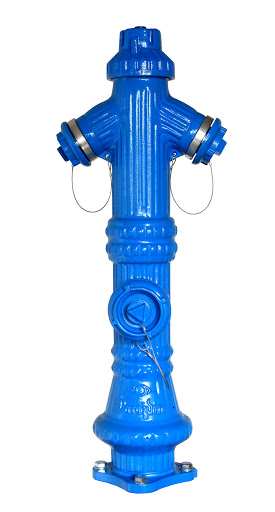 bitumen
bitumenske ljepenke koje se ugrađuju zavarivanjem vrućim plamenom
Izolacija od temperature
Materijale nazivamo termoizolacijski materijali

Zadaća je toplinske izolacije smanjivanje toplinskih gubitaka i troškova za energiju, ali i zaštita od vanjskih vremenskih utjecaja (npr. od kiše, promjene temperature i Sunčeva zračenja)
 
 Toplinski izoliramo vanjske zidove, zidove prema prostoru koji se ne grije (garaži, tavanu, stubištu), stropove prema tavanu, stropove iznad vanjskog zraka, zidove prema tlu i podove na tlu.
Termoizolacijski materijali
kamena i mineralna vuna
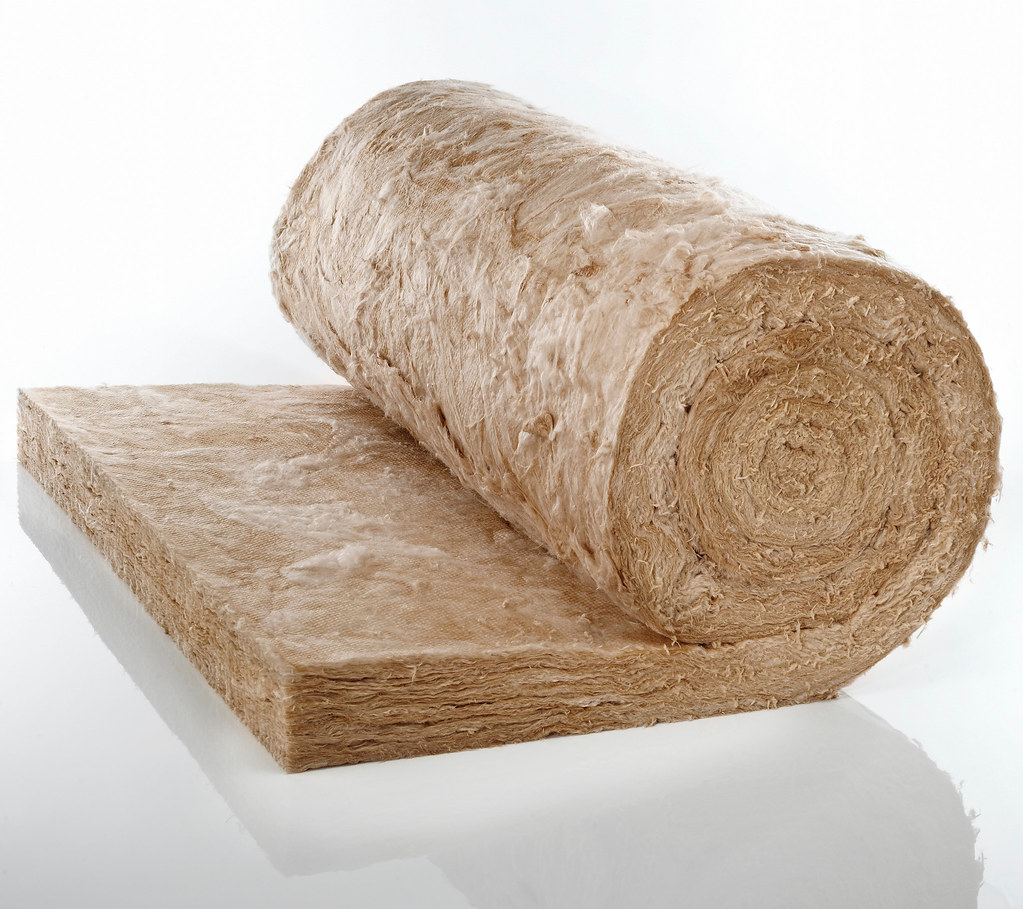 Termoizolacijski materijali
stiropor
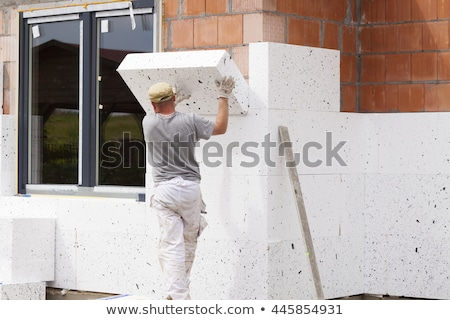 Zvučna izolacija
Staklo, pluto (na slici), spužva, mineralna vuna
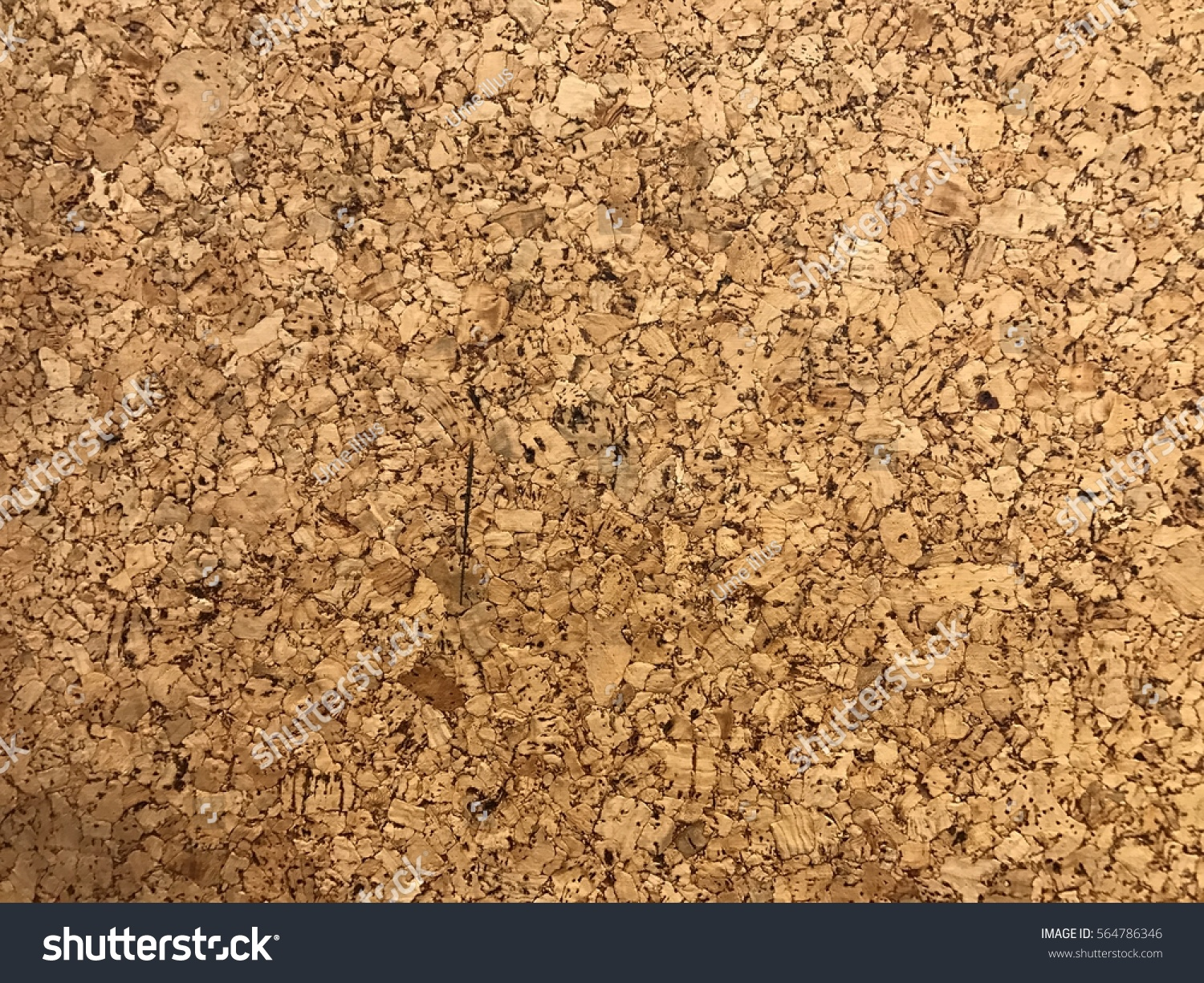 Zvučna izolacija
Spužva
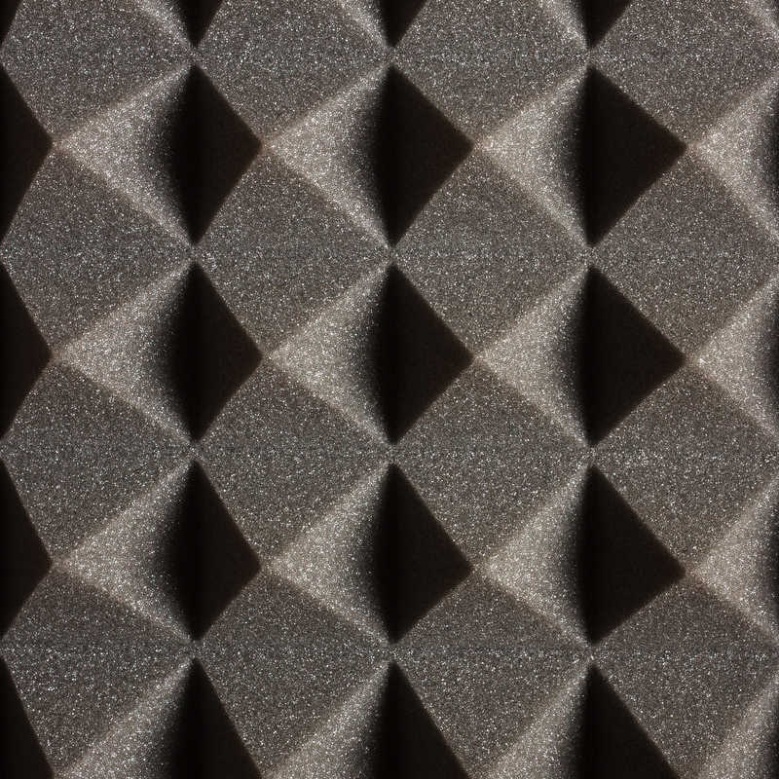 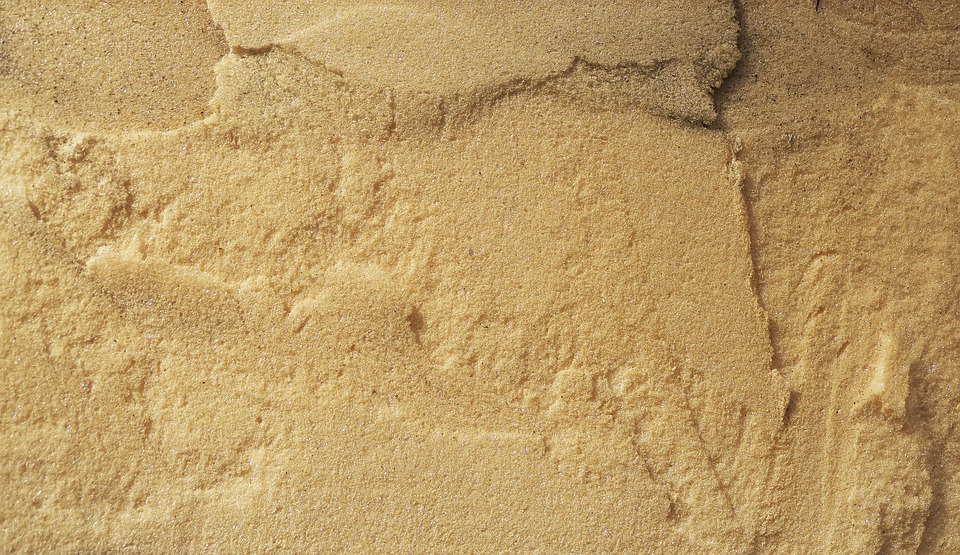 Zvučna izolacija
Mineralna vuna
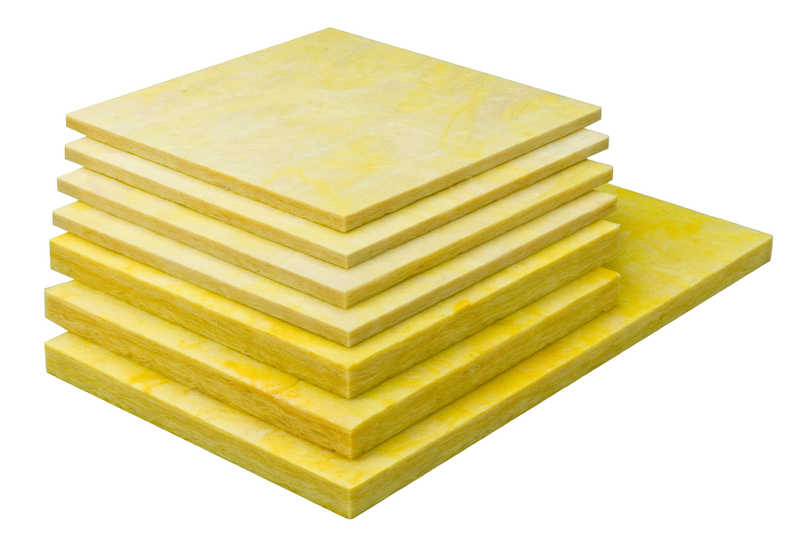 Energetska učinkovitost građevina
Kvalitetna toplinska izolacija znači veliku uštedu energije
Energetski certifikat je dokument kojim se potvrđuju energetska svojstva zgrade.
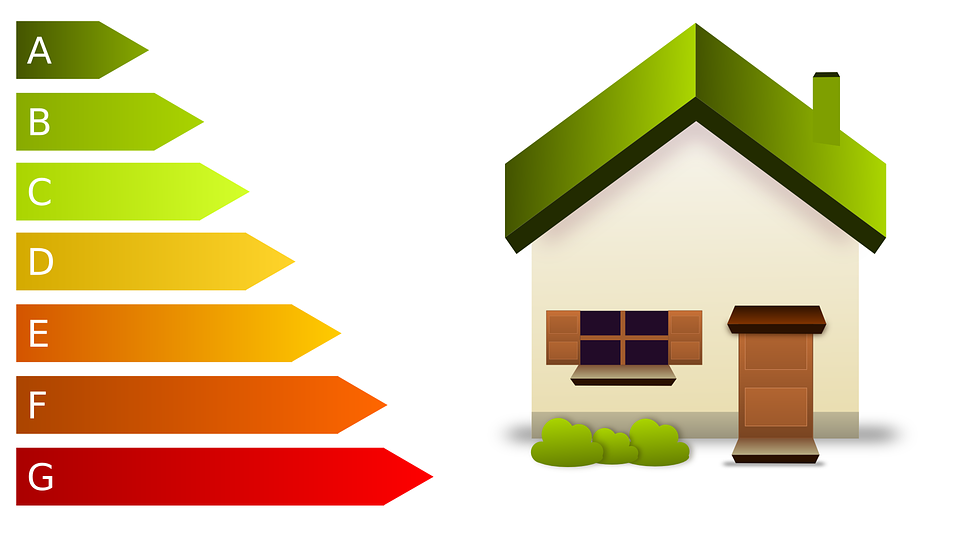 Zadatak za Vas!
U bilježnicu treba :

 napisati naslov

napisati vrste izolacija koje postoje

napisati materijale koji se koriste za pojedinu vrstu izolacija

Pogledajte sljedeći slajd !
Odgovor potrebno poslati !
Pokušajte pronaći odgovor na pitanje: Čemu služe rupe na ciglama?
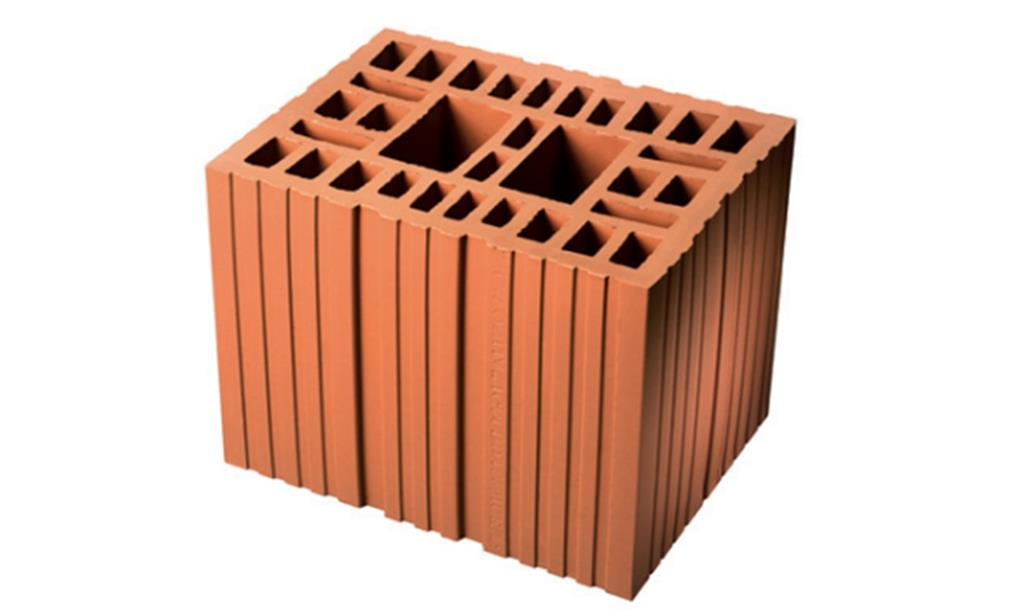 Odgovor slati kao privatnu poruku na yammer ili na adresu elektroničke pošte icavlek69@gmail.com

Rok za izradu: što prije, najbolje odmah!

Uživajte!
Hvala na pažnji!Ivan Čavlek, učitelj tehničke kulture